נוער עובד
מושגי יסוד מעולם העבודה וזכויות נוער עובד
ברוכים הבאים לעולם העבודה
מי השחקנים בעולם העבודה?
עובדים – באים למקום העבודה לעבוד ולקבל שכר
מעסיקים/מעבידים – מעסיקים את העובדים בכדי לספק את השירות או לייצר את המוצרים שהעסק או המוסד מספק
לקוחות – משלמים על הסחורה או השירות של העסק או המוסד
רשויות המדינה – קובעות תקנות ואוכפות אותן
ארגוני עובדים – מייצגים את העובדים מול המעסיקים בתלונות ובמיקוח על השכר (לעובדים מאוגדים)
זכויות בני נוער בעבודה
1. כניסה לעבודה
מאיזה גיל?
מותר להעסיק בני נוער מגיל 14 רק בחופשות בית הספר, ורק בעבודות קלות.
מותר להעסיק בני נוער מגיל 15 שהם תלמידי כיתות י' רק בחופשות.
מותר להעסיק בני נוער מגיל 15 אחרי כיתה י' כל השנה.
אסור להעסיק בני נוער מתחת לגיל 16 בעבודה עם כלים וחומרים מסוכנים או בעבודה בטמפרטרות שמתחת ל- 4 (מקפיא תעשייתי למשל) או מעל 40 מעלות (חדר דוודים למשל).
אישור רפואי
בני נוער מתחת לגיל 18 חייבים באישור רפואי כתנאי להעסקתם.
2. חוזה עבודה
חייבים לקבל מהמעסיק חוזה עבודה שכולל:
1.	שם המעביד
2.	שם העובד
3.	תאריך תחילת העבודה
4.	תקופת העסקה
5.	פירוט עיקרי התפקיד של העובד
6.	שם ותפקיד הממונה הישיר על העובד
7.	גובה השכר לשעה
8.	אורך יום העבודה ושבוע העבודה
9.	איך רושמים את שעות העבודה
10.	זמני ותנאי ההפסקות
11.	מתי מקבלים את ימי החופשה
12.	כל תנאי ומידע נוסף שיעזור לעובד להבין את תפקידו והמצופה ממנו
2. חוזה עבודה
חייבים לקבל מהמעסיק חוזה עבודה שכולל:
1.	שם המעביד
2.	שם העובד
3.	תאריך תחילת העבודה
4.	תקופת העסקה
5.	פירוט עיקרי התפקיד של העובד
6.	שם ותפקיד הממונה הישיר על העובד
7.	גובה השכר לשעה
8.	אורך יום העבודה ושבוע העבודה
9.	איך רושמים את שעות העבודה
10.	זמני ותנאי ההפסקות
11.	מתי מקבלים את ימי החופשה
12.	כל תנאי ומידע נוסף שיעזור לעובד להבין את תפקידו והמצופה ממנו
3. שעות וימי עבודה
מותר להעסיק בני נוער בגיל 15 עד 8 שעות ביום. בגיל 16 מותר להעסיק עד 9 שעות, ובלבד ששבוע העבודה לא יעלה על 40 שעות. אסור להעסיק בני נוער שעות נוספות. אסור להעסיק בני נוער ביום מנוחה שבועי.
ביום עבודה שנמשך מעל 6 שעות חייבים לתת לבני נוער 45 דקות הפסקה למנוחה ולאוכל, מתוכן חצי שעה רצופה. 
מתחת לגיל 16 אסור להעסיק בני נוער בין השעות 8 בערב ושמונה בבוקר.
בין גיל 16 לגיל 18 מותר להעסיק רק עד השעה 10 בלילה או 11 בלילה לבעלי היתר.
חובה לרשום שעות עבודה. אם הרישום ידני חייבים להחתים את העובד על פנקס השעות.
4. שכר, קנסות ומיסים
שכר המינימום לבני נוער (ינואר 2018):
4. שכר, קנסות ומיסים
שכר המינימום לבני נוער (ינואר 2018):
אסור על פי חוק לחייב בני נוער מועסקים בקנסות, עונשים או נזקים. 
חובה לשלם שכר על כל שעות התלמדות, נסיון, השתלמות, ימי הכנה וישיבות עבודה.
חובה לשלם לבני נוער החזר נסיעות אל מקום העבודה ובחזרה עד תקרה של 25.20ש"ח. יחד עם זאת חובה על המעסיק לוודא שיש לבן הנוער אמצעי לחזור לביתו בשלום.
בני נוער עד גיל 18 פטורים מתשלום דמי ביטוח לאומי ומס בריאות. 
לבני נוער יש 3.25 נקודות זיכוי במס הכנסה ולבנות נוער 3.75 נקודות זיכוי. המשמעות היא שעד לשכר של 6,800ש"ח לחודש לנערים ו-7,572ש"ח לחודש לנערות הם בפועל פטורים ממס הכנסה.
חוזה העסקה
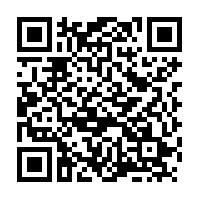 לדף חוזה העסקה
תלוש המשכורת
תלוש המשכורת – איך קוראים את זה?
מבנה תלוש השכר
איזון עבודה ולימודים
מה חשוב יותר, עבודה או לימודים?
יום אחד
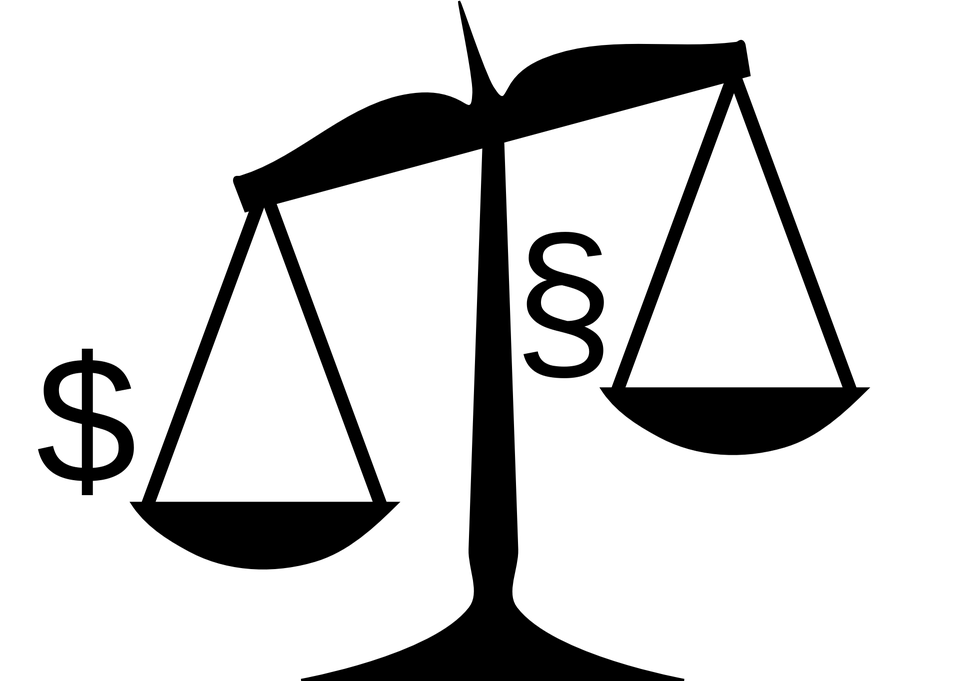 סימולציות מעולם העבודה
זכויות נוער עובד
1. התלמדות
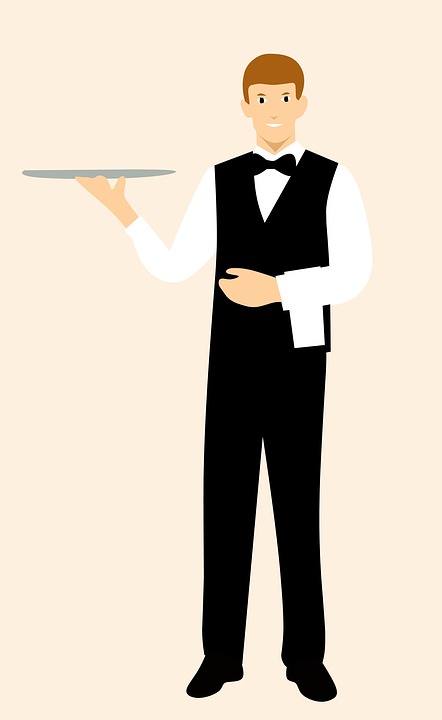 2. חוזה
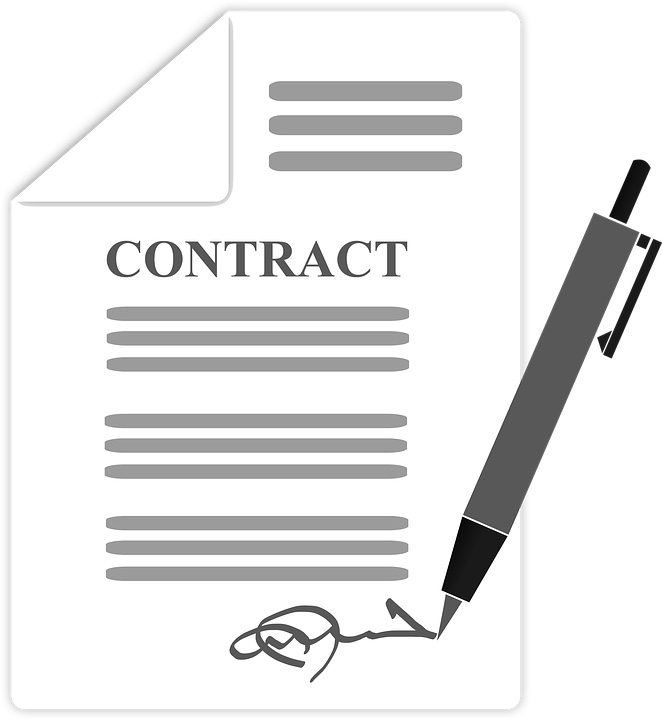 3. נסיעות
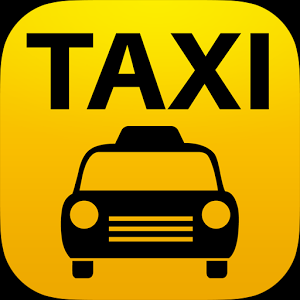 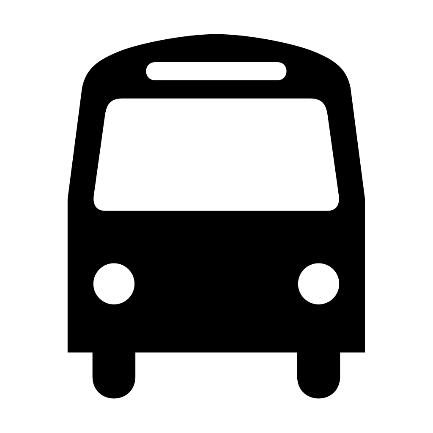 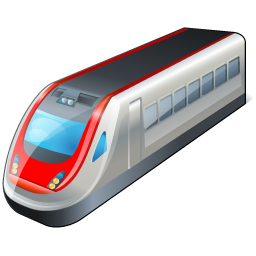 4. שעות
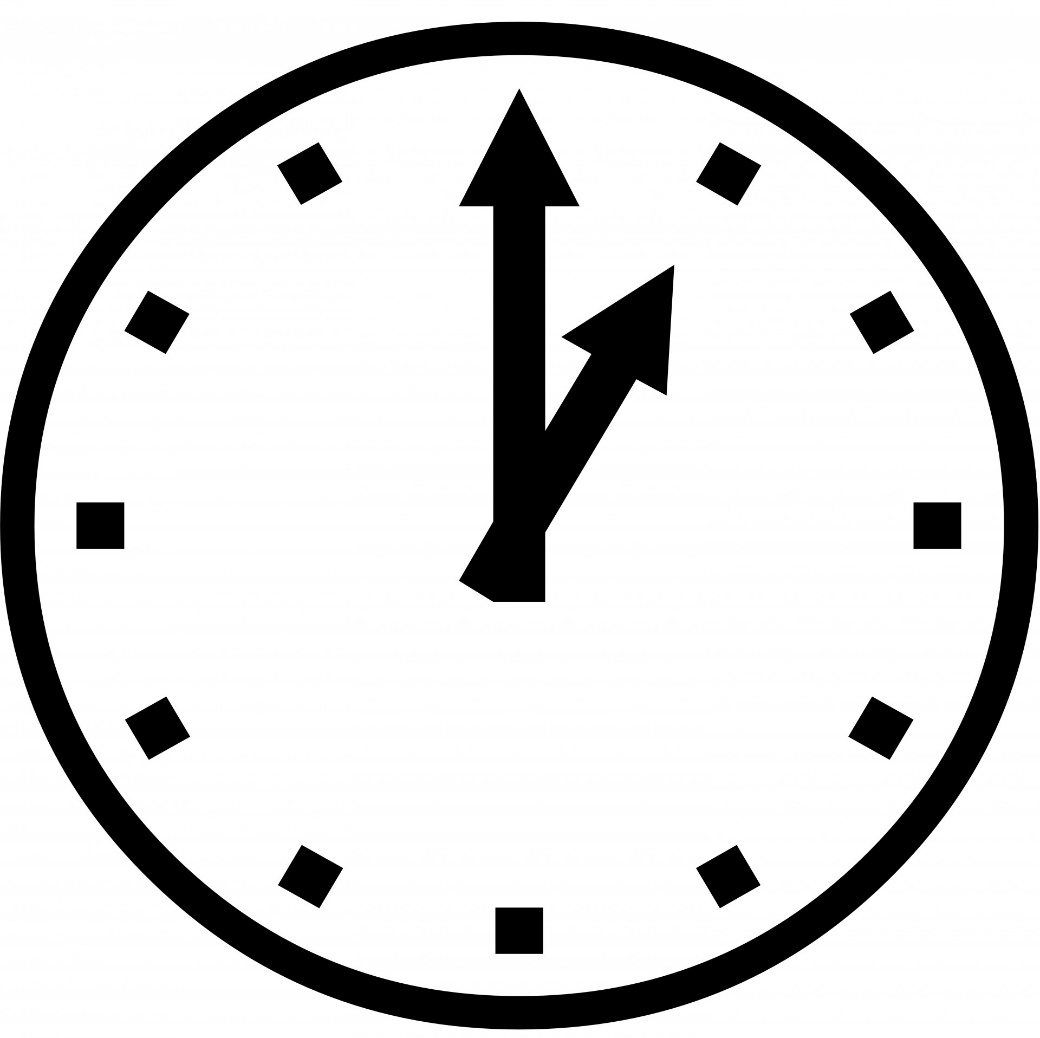 5. הפסקה
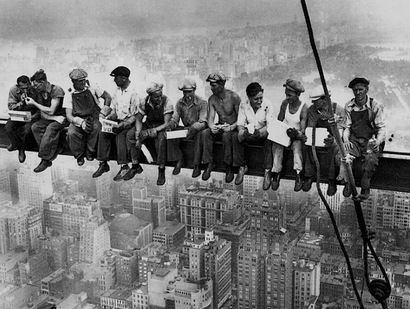 7. מאוחר
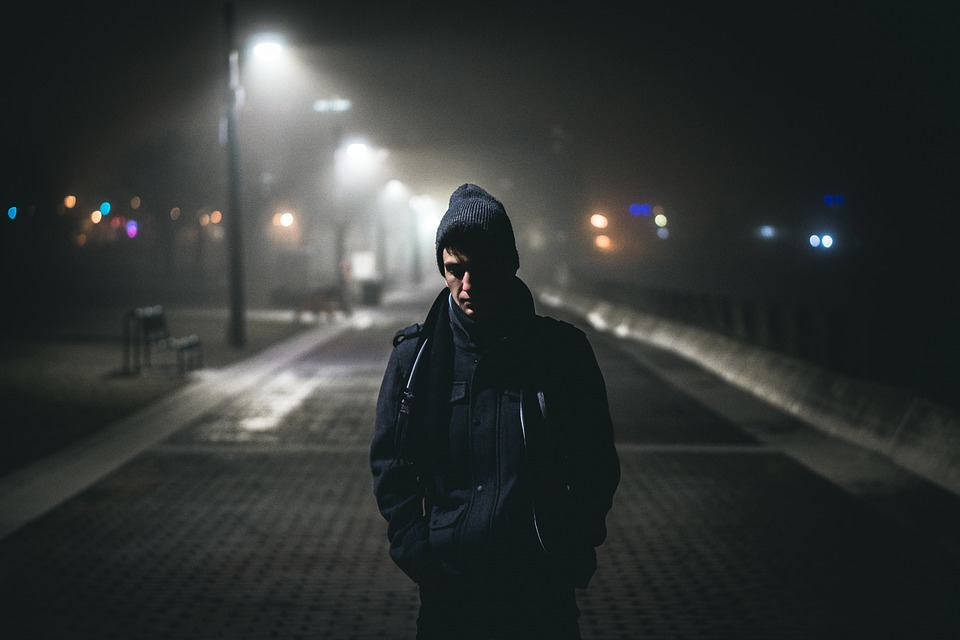 8. התמקחות
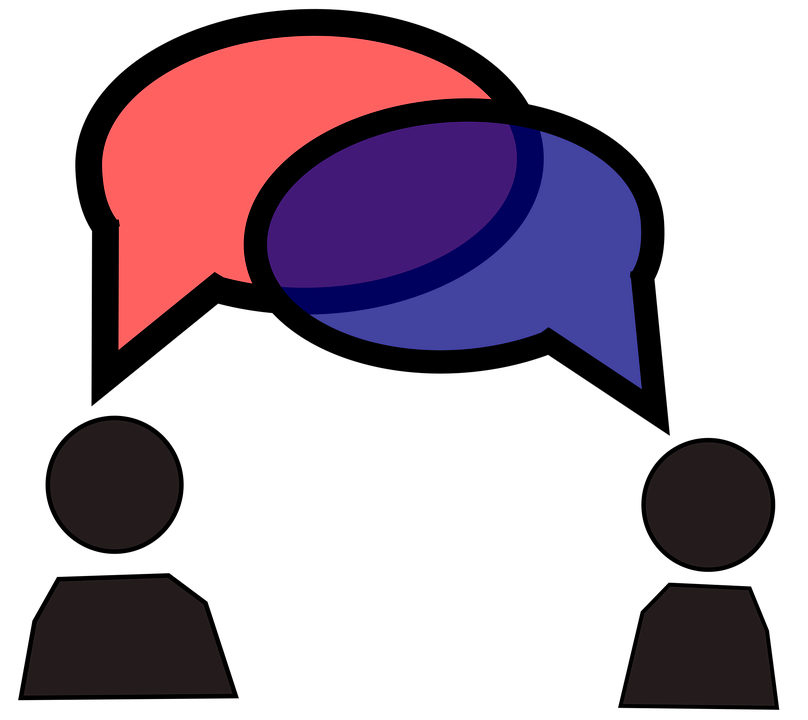 9. קייטרינג
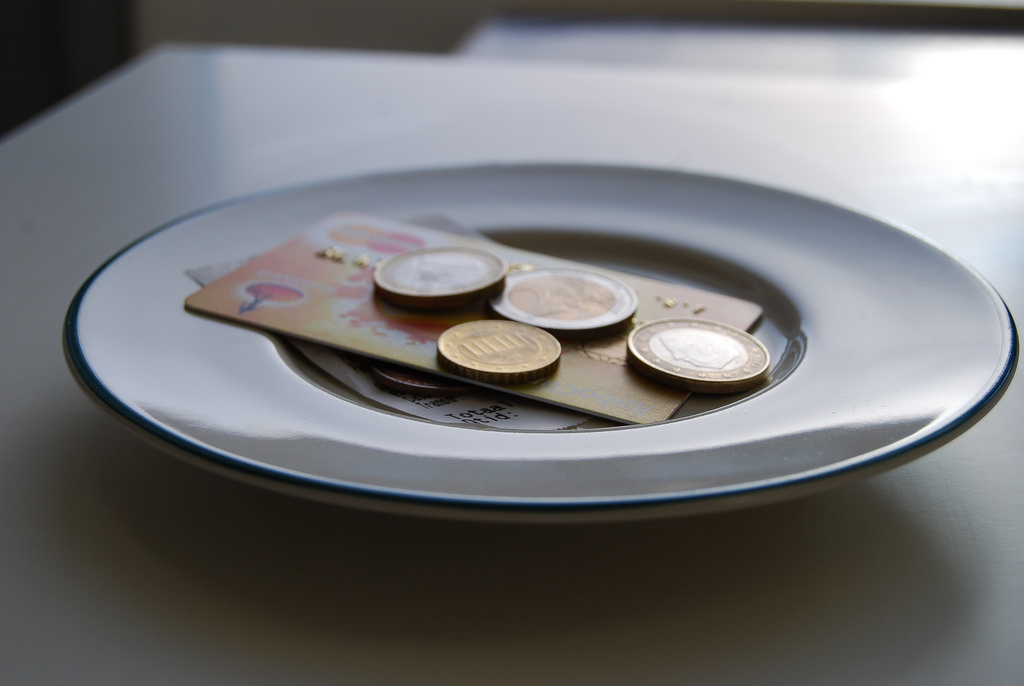 10. קנס
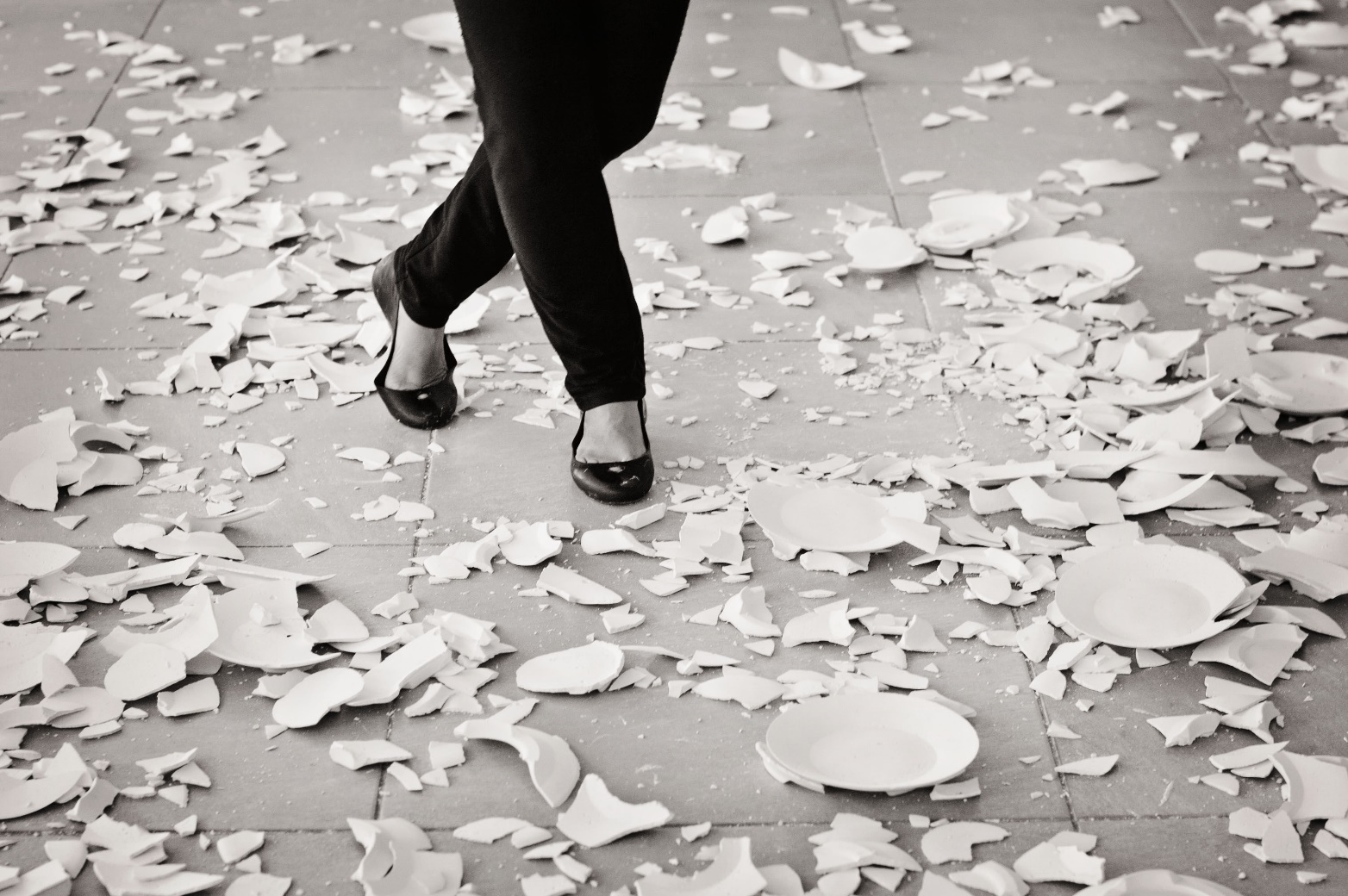 עבודהאיפה מחפשים ולמי פונים?
איפה מחפשים עבודה?
אתרי אינטרנט
לשכות עבודה
עיתונות מקומית
לוחות מודעות
מפה לאוזן
בבתי העסק עצמם
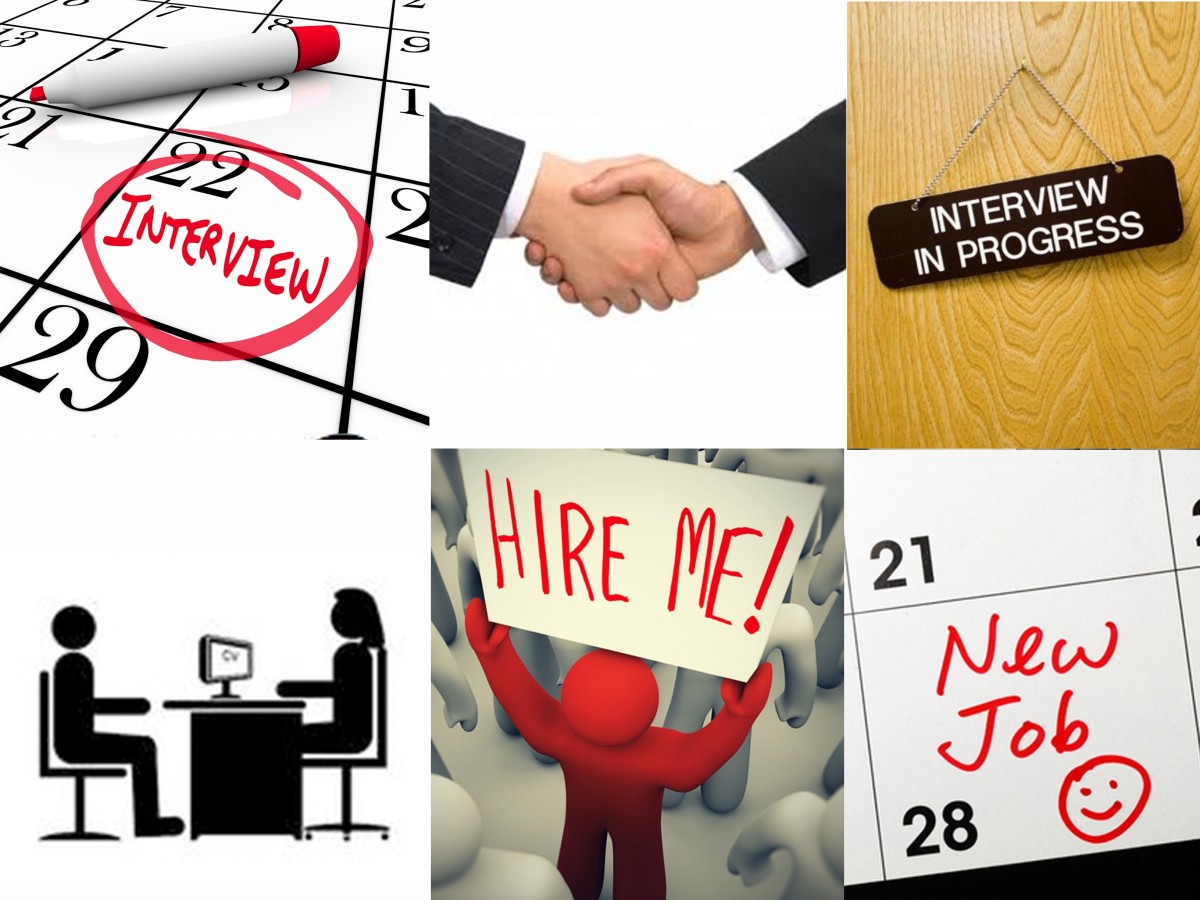 [Speaker Notes: לשיעור רציף]
הטרדה מינית במקום העבודה
הטרדה מינית במקום העבודה
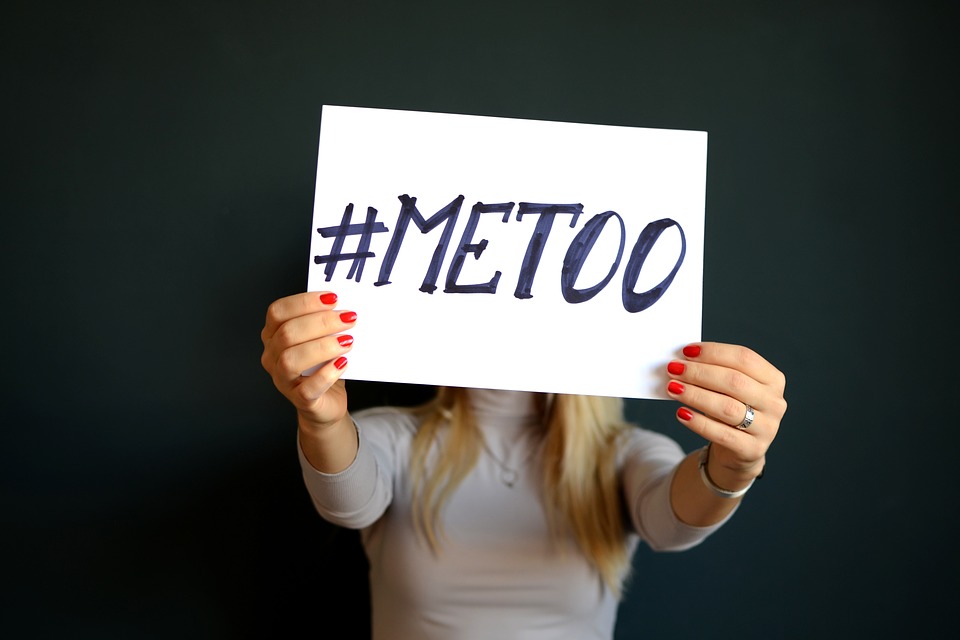 בעבודה יש חוזה ויש עבודה ברורה. 
עובד לא צריך לקנות את הסחורה ולמכור אותה.
זו רמאות ודרך בטוחה להפסיד כסף במקרה הטוב וגם לרמות את החברים שלכם במקרה הרע.
[Speaker Notes: לשיעור רציף]
הטרדה מינית במקום העבודה
מקום עבודה הוא מקום של יחסי כוחות מאוד חדים – יש מעסיק שנותן הוראות לעובד, ובעצם העובד תלוי בעבודתו במעסיק. 
יש מעסיקים שמנצלים את יחסי הכוחות האלו באופן פלילי ופוגעים מינית, בין אם באופן פיזי ובין אם באופן מילולי, בעובדים שלהם. 
בני נוער מאוד פגיעים במקום העבודה ולכן חשופים לזה אפילו יותר.
[Speaker Notes: לשיעור רציף]
הטרדה מינית במקום העבודה
בכל מקרה שכזה,  גם אם לא ברור, לפנות להורים, למבוגר שאתם סומכים עליו, ולברר יחד מה בעצם קרה, כלומר לתת שם לאירוע, ולבחון כיצד להתמודד איתו. 
חשוב לזכור שלא רק נערות חשופות להטרדה מינית – גם נערים נמצאים בעמדת נחיתות מול הבוס, ואם זה מנצל את סמכותו לדיבור או מגע – זה אסור בדיוק באותה מידה.
[Speaker Notes: לשיעור רציף]
למי פונים?
למי פונים?
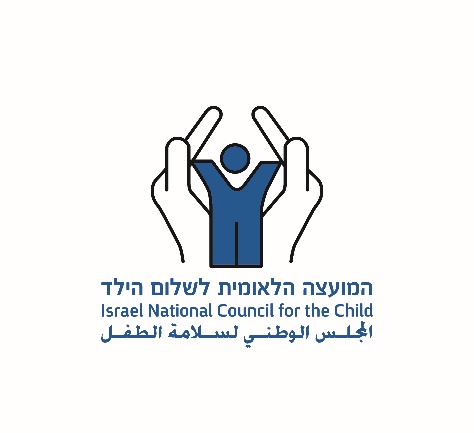 המועצה הלאומית לשלום הילד 
הנוער העובד והלומד
משרד העבודה, הרווחה והשירותים החברתיים
הורה או מבוגר אחר שסומכים עליו
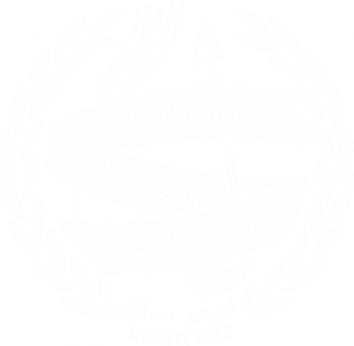 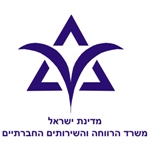 [Speaker Notes: לשיעור רציף]
סיכום
סיכום – זכויות נוער עובד
באמצעות האתר
[Speaker Notes: לשיעור רציף]